Benefit Coordinator Training
September 2016
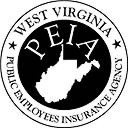 Welcome
Open Enrollment
Healthy Tomorrows
Eligibility
Terminations
Retirees
Security and Audits
Open Enrollment
Plan Year 2017 Insurance Card have been sent out.

HealthSmart Cards will have CVS/Caremark as the Prescription Network

The Health Plan will have Express Scripts as the Prescription Network
[Speaker Notes: We still have about 25 that were returned to us.  Please respond to me with new addresses if you were sent an email regarding this.
Special enrollment went smoothly-Thank you]
Prescription Network
The PEIA Caremark Contract does not mean that members have to use a CVS pharmacy 


New drug lists available at http://www.peia.wv.gov/Forms-Downloads/prescription-drug-benefits/Pages/default.aspx
[Speaker Notes: Change in copays for medications
Do not need to use a CVS pharmacy
If a policyholder has problems getting a prescription, please have them call their Prescription network first. Then PEIA Customer Service.  It is possible their COP needs updated if they have not gotten a prescription filled yet this year. 
The ES automatic refills transferred over to Caremark and will continue shipping.]
Communications
PY 2017 Summary Plan Descriptions have been sent out to members 
Benefit Coordinators should have received their SPD supply to hand out to new hires
PY 2017 Shopper’s Guides are available on the PEIA website for new hires
[Speaker Notes: If you have not received your spd for your office, please let me know.  If you need more, please email me your agency address and how many.
You can print them for new employees or you can give them the web address of the SG for them to view.]
Healthy Tomorrows
Policyholder must fulfill all 3 requirements to avoid the additional $500 deductible
Policyholder only
Only employees enrolled in PEIA PPB plans and the Special Medicare Plan
Humana and Health Plan members do not have to comply with the HTOM requirements
Healthy Tomorrows
Plan Year 2018:
Between April 2016 and the end of open enrollment in May 2017, policyholder must:
Continue to have a PCP named
Have new bloodwork done
Report values to PEIA on form in Shopper’s Guide 
Have values in acceptable range
Or have the waiver signed at the bottom of the page.
[Speaker Notes: Can go to dr now- encourage that
Form online, in spd and sg
Paid for by PEIA -use the form to get it coded correctly.]
Healthy Tomorrows
Form can be found in the PY 2017 SPD, SG or online under 
Wellness Tools
Healthy Tomorrows 3 Year Program
Find a Form complete list 
 Employees hired during open enrollment for Plan Year  2018 will not have to comply with the HTOM requirements until Plan Year 2019
Eligibility
Forms Should be uploaded to MMB if you are entering the information. 
Documents need to be uploaded at the time the BC approves changes.
Eligibility and myself are who a BC should call with questions.  The Customer Service line is for PEIA members.
Eligibility
A child/dependent cannot be added without a SS#.   Do not approve the request without proper information.
 The only time we can add a generic SS# is for a newborn.
Eligibility
Eligibility
Paperwork takes longer to process than doing enrollments online
Paperwork can get lost on your desk
Part of the form may not be filled out or is filled out incorrectly, causing the form to be returned to the BC 
The longer it takes to process, the more errors  or adjustments that can occur between billings.
Termination
Do it online!!!
New term form should have the policyholder’s signature or the BC should write “policyholder not available for signature” and have two representatives sign the term form 
A second signature verifies the PH was not available to sign the form.  It protects you, your employer and PEIA
Termination
Simple process:
Go into MMB as a Web Coordinator
Enter Employee Deductions and enter the Social Security number of the employee
Click on the green Social Security number
Then at the bottom of the screen go through the Termination steps.  
Pressing Terminate finishes the process
Terming Online
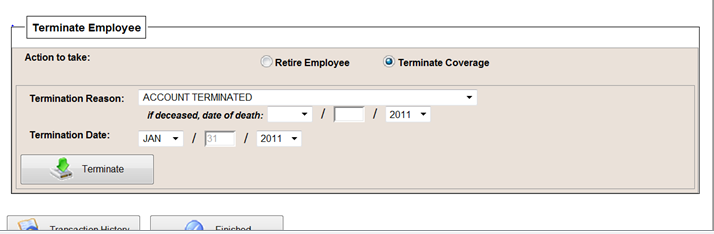 Terming an Employee:
Note: Term Date can not be more than 60 days retroactive. 

DO NOT TERMINATE EMPLOYEES THAT ARE TRANSFERRING OR RETIRING ONLINE!! For transfers, use the online transfer system; for retirees, complete a paper termination of coverage form and submit with retiree enrollment forms.
Terming Online
If you Term online, you do not have to worry about getting a second signature.  
It comes off of your billing almost immediately
COBRA packets are sent quicker
Tobacco Status
Tobacco Free means no Cigarettes, e-cigarettes, Vapes, snuff or Cigars for the previous 6 months
Family Tobacco free means that all covered dependents have not smoked Cigarettes, e-cigarettes, Vapes, Cigars or done snuff in the previous 6 months.
PEIA reserves the right to randomly audit policyholders regarding their Tobacco status and will notify policyholders if their status is changed.  They will not be allowed to change it back for 6 months afterward.
Retirement
Notify your employees they will be responsible for at least the first 2 months of Premiums after they retire.  
Encourage them to contact PEIA 2-3 weeks after they retire to confirm all paperwork has been received and processed.
When the retiree calls Customer Service they can find out their monthly payment and where to send it.
Doing so will cause less stress on the retiree and a large bill due when they get their first retirement check.
Retirement
When a PH retires, they and any dependents must enroll in Medicare parts A and B if they are eligible.
If the policyholder or dependents do not enroll in Part B, PEIA will pay 20% towards covered services and the PH will pay the 80% Medicare would have paid.
If a member enrolls in Medicare Part D, PEIA coverage will terminate.
Retirement
Benefit Coordinator must complete the agency portion of the Retirement forms for PEIA to be able to process them.
PEIA has a Retirement Package that includes information presented today on retirement.  If you would like to have copies of the information for you to give to your retirees when you give them the forms, please email me that request at susan.j.beaty@wv.gov.
Divorce
Divorce is a qualifying event but it has it’s own set of rules.
Ex-spouse must always be removed the month the decree is final.
BCs should never keep an ex-spouse on the insurance.
Remarriage does not nullify the claims during the period of time the ex-spouse was ineligible.
Forms must be filled in by the agency and sent in to PEIA for PEIA to remove the ex-spouse.
Surviving Dependent
PEIA is doing a Surviving Dependent audit much like the Divorce Audit that started in October 2015.
You as Benefit Coordinators do not have much to do with Surviving Dependents.
[Speaker Notes: Just to be aware in case one of your former employees’ dependents comes to you with this issue]
Confidentially
Benefit Coordinators cannot share email addresses.
Benefit Coordinators cannot have a shared office email address or access account.
Benefit Coordinators cannot share their username and password.
When a Benefit Coordinators leaves, it is in your best interest to fill out an authorization to remove your access so that no one else in the office can use your account to make changes to insurance under the  guise of your account.
PEIA Plan
PEIA Plan is a Legal Document.  It is filed with the WV State Legislature each year.
By choosing PEIA as your Health Insurance company, you have chosen to abide by the rules laid out in that Legal Document.
PEIA has in the past been lenient about agencies creating their own rules within the PEIA Plan.
However, that is no longer the case.
[Speaker Notes: 90 day probationary period.  PEIA Plan states that a member is eligible for insurance the first day of the month after their hire date.
An agency must offer all of the Plans PEIA offers  Benefit Coordinators cannot tell them they cannot have The Health Plan
Or employees cannot sign up for life insurance or opt/dependent life insurance.
If they are eligible for PEIA, they are eligible for the whole package]
Questions?
Suggestions?
Comments?